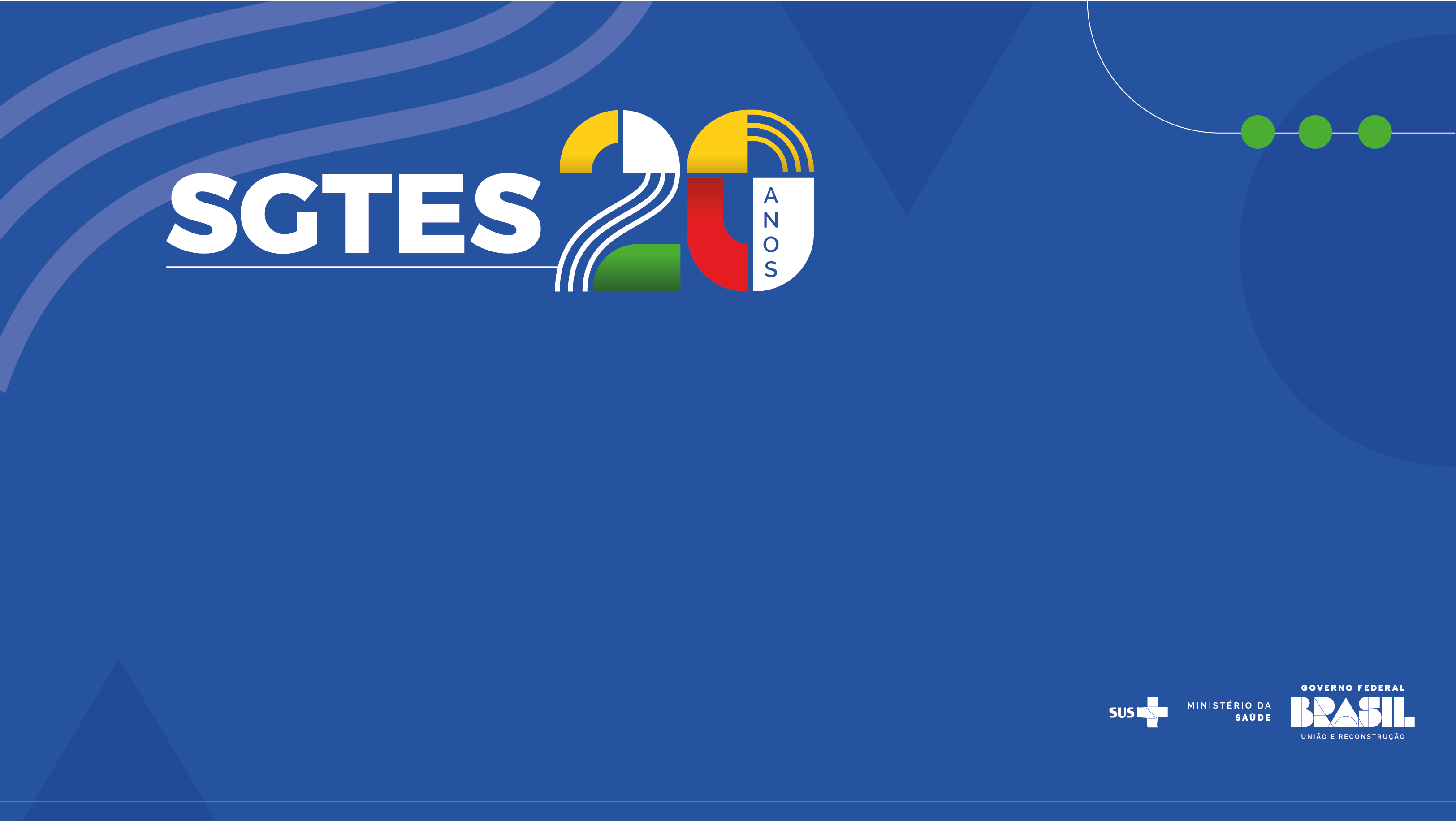 ValorizaGTES-SUS
Programa de Valorização da Gestão do Trabalho 
e da Educação na Saúde
SGTES/MS
Secretária Isabela Pinto
1
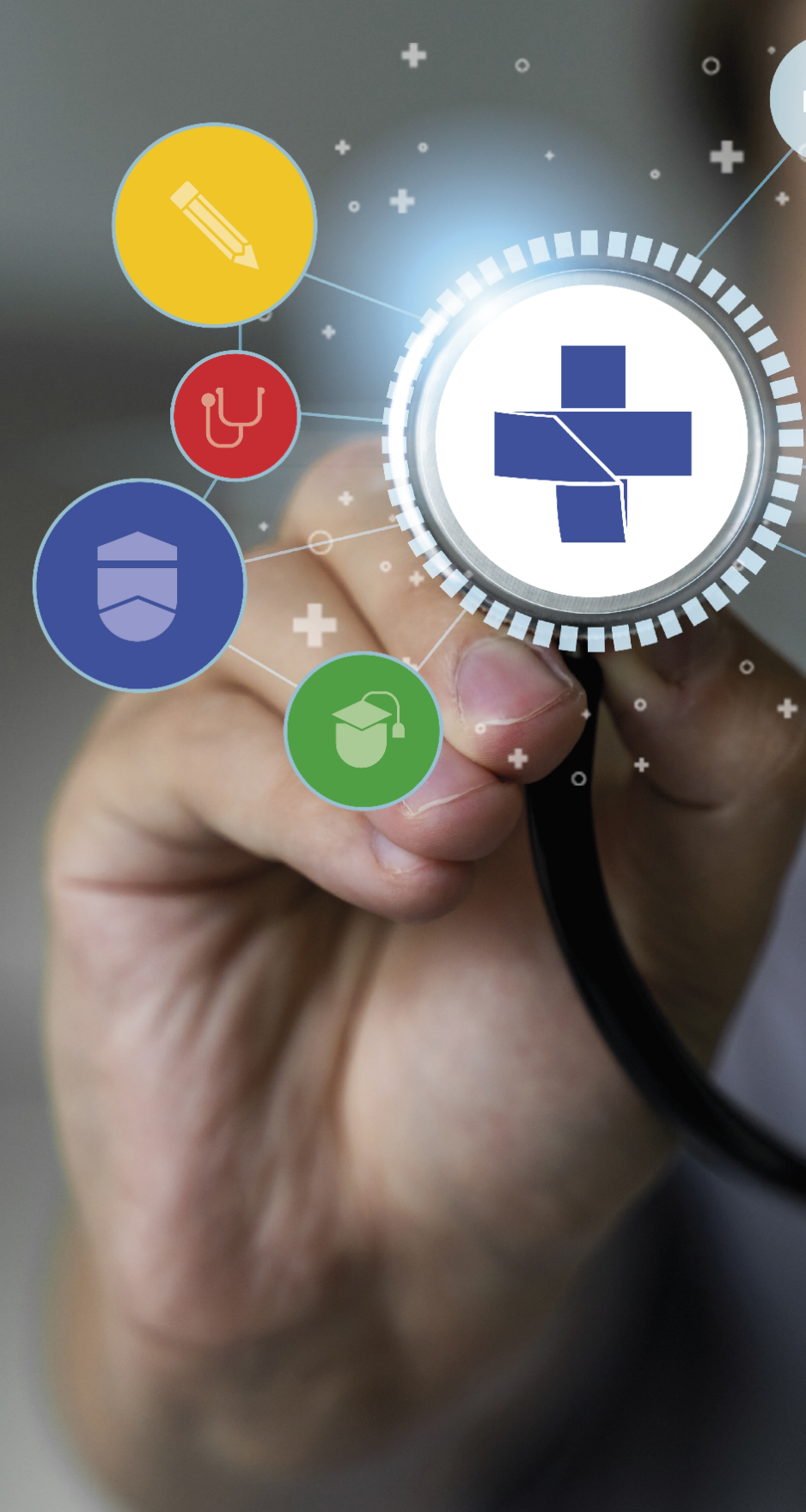 ValorizaGTES-SUS:
estratégia de incentivo ao fortalecimento e consolidação das áreas da Gestão do Trabalho e da Educação no SUS.
Principais objetivos:
Investir na PNEPS;
Planejar ações e iniciativas de forma integrada e regionalizada;
Fortalecer a capacidade de gestão na área de Gestão do Trabalho e da Educação na Saúde;
Incentivar a implantação/implementação de Políticas/Planos de Gestão do Trabalho e da Educação na Saúde;
Acompanhamento e avaliação sistemática de dados, informações e indicadores estratégicos; e
Financiamento e a transferência dos recursos federais.
2
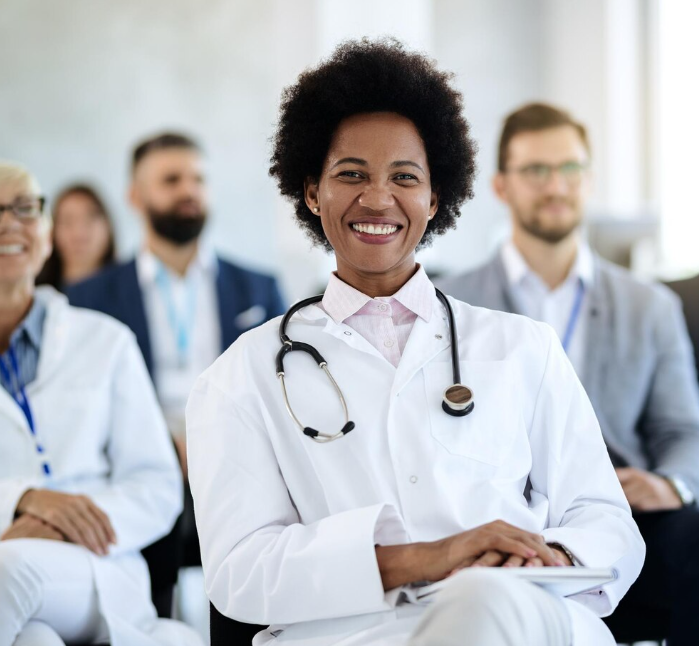 Diretrizes do ValorizaGTES-SUS
Humanização das relações e processos de trabalho;
Saúde e segurança do/no trabalho e do(a) trabalhador(a);
Trabalho interprofissional e colaborativo;
Qualificação dos processos de trabalho em saúde;
Valorização do trabalho e do(a) trabalhador(a);
Equidade de gênero, raça e etnia no trabalho;
Regionalização das práticas;
Ordenamento da formação em saúde.
3
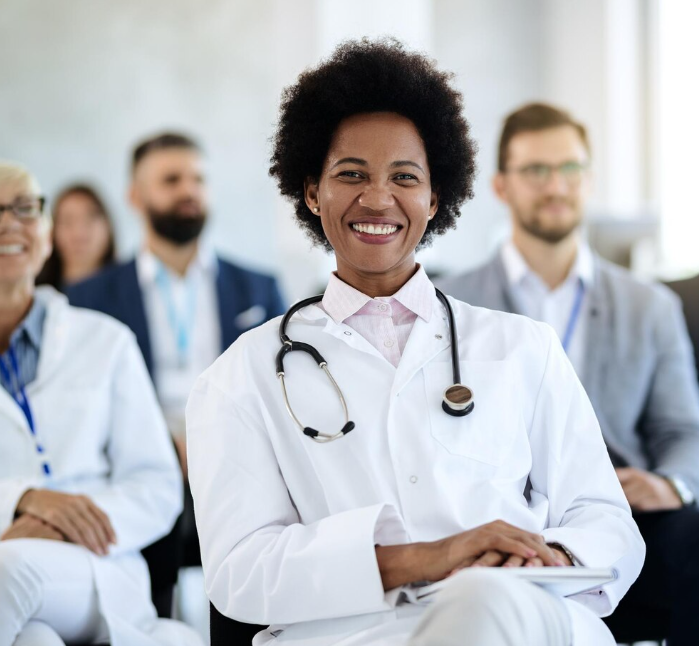 Educação na Saúde: algumas atividades e ações
Elaboração dos planos, contemplando ações de formação e qualificação dos(as) trabalhadores(as) do SUS que assegurem processos educacionais voltadas à qualificação do cuidado aos(as) usuários(as);
Estabelecimento de parceria com as instituições de ensino dos cursos da área da saúde visando a qualificação da formação para o SUS;
Contribuição na organização e regulação dos cenários de práticas para a formação em serviço, nos diferentes espaços do cuidado em saúde;
Fomento a transversalidade das temáticas gênero, raça e etnia na formação em saúde;
Incentivo a realização de atividades conjuntas entre as áreas técnicas das secretarias estaduais, distrital e municipais, e escolas de saúde pública e escolas técnicas estaduais, municipais e distrital;
Fortalecimento dos programas de residência em saúde, objetivando a descentralização da oferta articulada com as necessidades do SUS; e
Fomento das ações de formação e qualificação na saúde, apoiadas em tecnologias educacionais.
4
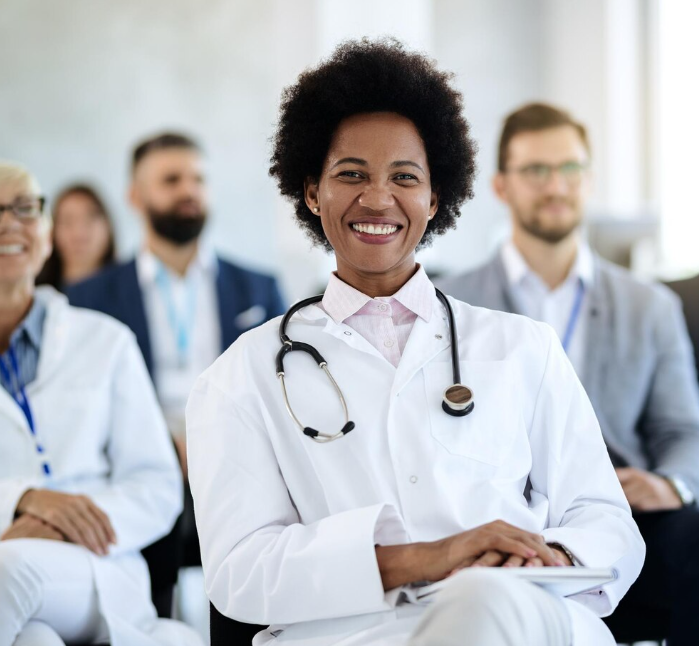 Trabalho na Saúde: algumas atividades e ações
Estímulo a adoção de estratégias relacionadas à saúde e segurança da trabalhadora e do trabalhador da saúde;
Incentivo ao planejamento da força de trabalho no SUS, considerando os elementos de regulação, formação, atração, provimento, distribuição, fixação, retenção, mobilidade e migração;
Adoção de metodologias e instrumentos para Dimensionamento da força de trabalho, considerando as especificidades locorregionais;
Promoção do trabalho digno, seguro, humanizado, equânime e democrático;
Implantação, fortalecimento e/ou reativação de espaços de negociação coletiva, para tratamento das pautas trabalhistas relacionadas a carreiras, vínculos, relações e condições de trabalho nas esferas estaduais, municipais e distrital do SUS; e
Qualificação das bases de dados e consolidação de informações acerca da gestão do trabalho no âmbito estadual, municipal e distrital do SUS, a fim de subsidiar a tomada de decisão por parte dos (as) gestores (as); e
Fomento ao monitoramento dos indicadores nacionais do Trabalho Decente.
5
Adesão e Financiamento
ETAPA 1
ADESÃO DOS ESTADOS E DF
PARCELA de 20%
72
Para elaboração dos planos Estaduais e Distrital
20 dias após a publicação da Portaria
MILHÕES
Resolução – CIB (Comissão Intergestores Bipartite) 
ADESÃO DOS MUNICÍPIOS
ETAPA 2
PARCELA de 80%
Para execução dos planos Estaduais e Distrital
A partir de março de 2024
6
O critério adotado para distribuição do recursos 
constitui o número de Regiões de Saúde por UF
Faixa 1 - 01 Região de Saúde - R$ 750.000,00
Faixa 2 - 02 a 05 Regiões de Saúde - R$ 1.500.000,00 
Faixa 3 - 06 a 15 Regiões de Saúde - R$ 2.500.000,00 
Faixa 4 - 16 a 25 Regiões de Saúde - R$ 3.000.000,00
Faixa 5 - 26 a 40 Regiões de Saúde - R$ 4.000.000,00
Faixa 6 – 41 ou mais Regiões de Saúde – R$ 5.000.000,00
7
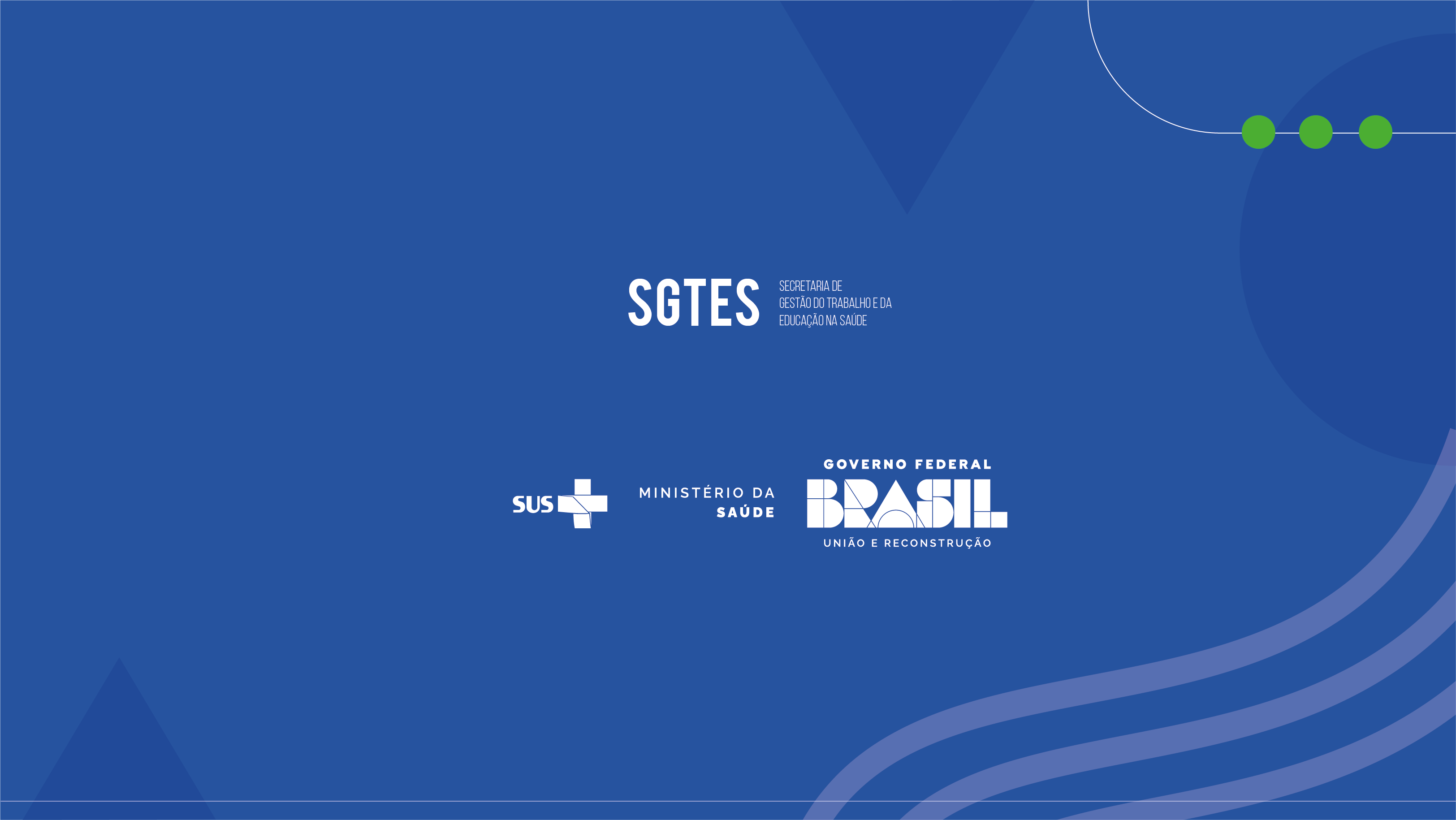 8